Homework and Lab Expectations
Biology CP
All work should be as neat as possible
I appreciate your artistic talent, but please, no doodles
Lab worksheets must be labeled and filled out correctly
Study guide sheets must have corrections made on them in a different color ink or pencil
Lab reports must be typed and handed in as a hard copy
Specified Homework should be handed in on the day of the test with a cover page
Sample Cover
Title
Chapter 1 Homework
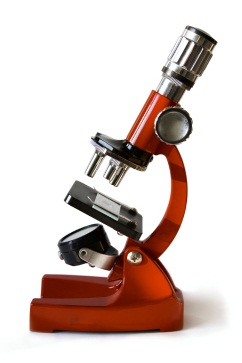 Graphic representing a topic covered
Name
Block
Full Name and Block
Grade Breakdown
40 % Tests
40% Lab (Written Reports Only) and Projects
20% Lab (Class Activities, Homework, and Quizzes (Latin Roots)